Power Up: Science ACT Prep, Week 6
Pairing Tables and Figures
Essential Question
How can I improve my ACT score?
Learning Objectives
Analyze diagrams and evaluate the information they convey
Synthesize information from one table or figure to answer questions about another table or figure
Diagram Doubles
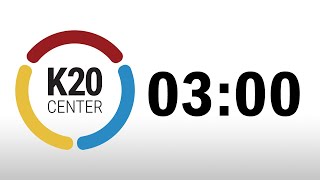 3-Minute Timer
[Speaker Notes: https://www.youtube.com/watch?v=iISP02KPau0]
Table Team Up
Which town likely had the most people impacted by some slight building damage?
Table 1			      Table 2
[Speaker Notes: Population taken from this site https://data.census.gov/profile/Prague_city,_Oklahoma?g=160XX00US4060500
Damage correlation table adapted from https://www.mtu.edu/geo/community/seismology/learn/earthquake-measure/magnitude/ 


Location and magnitude taken from https://earthquake.usgs.gov/earthquakes/map/?extent=31.47552,-106.45752&extent=38.94232,-90.98877&range=search&format=dyfi&listOnlyShown=true&timeZone=utc&search=%7B%22name%22:%22Search%20Results%22,%22params%22:%7B%22starttime%22:%222000-09-19%2000:00:00%22,%22endtime%22:%222023-10-19%2023:59:59%22,%22maxlatitude%22:37.058,%22minlatitude%22:33.49,%22maxlongitude%22:-94.395,%22minlongitude%22:-103.052,%22minmagnitude%22:2,%22maxmagnitude%22:7,%22eventtype%22:%22earthquake%22,%22orderby%22:%22time%22,%22producttype%22:%22dyfi%22%7D%7D

According to the USGS "There is not one magnitude above which damage will occur. It depends on other variables, such as the distance from the earthquake, what type of soil you are on, building construction, etc. That being said, damage does not usually occur until the earthquake magnitude reaches somewhere above 4 or 5." -- IDK if it's worth mentioning that on the slide or in a teacher's note. https://www.usgs.gov/faqs/what-magnitude-does-damage-begin-occur-earthquake]
Table Team Up
Which town likely had the most people impacted by some slight building damage?
			Table 2
[Speaker Notes: Population taken from this site https://data.census.gov/profile/Prague_city,_Oklahoma?g=160XX00US4060500
Damage correlation table adapted from https://www.mtu.edu/geo/community/seismology/learn/earthquake-measure/magnitude/ 


Location and magnitude taken from https://earthquake.usgs.gov/earthquakes/map/?extent=31.47552,-106.45752&extent=38.94232,-90.98877&range=search&format=dyfi&listOnlyShown=true&timeZone=utc&search=%7B%22name%22:%22Search%20Results%22,%22params%22:%7B%22starttime%22:%222000-09-19%2000:00:00%22,%22endtime%22:%222023-10-19%2023:59:59%22,%22maxlatitude%22:37.058,%22minlatitude%22:33.49,%22maxlongitude%22:-94.395,%22minlongitude%22:-103.052,%22minmagnitude%22:2,%22maxmagnitude%22:7,%22eventtype%22:%22earthquake%22,%22orderby%22:%22time%22,%22producttype%22:%22dyfi%22%7D%7D

According to the USGS "There is not one magnitude above which damage will occur. It depends on other variables, such as the distance from the earthquake, what type of soil you are on, building construction, etc. That being said, damage does not usually occur until the earthquake magnitude reaches somewhere above 4 or 5." -- IDK if it's worth mentioning that on the slide or in a teacher's note. https://www.usgs.gov/faqs/what-magnitude-does-damage-begin-occur-earthquake]
Table Team Up
Which town likely had the most people impacted by some slight building damage?
Table 1			      Table 2
[Speaker Notes: Population taken from this site https://data.census.gov/profile/Prague_city,_Oklahoma?g=160XX00US4060500
Damage correlation table adapted from https://www.mtu.edu/geo/community/seismology/learn/earthquake-measure/magnitude/ 


Location and magnitude taken from https://earthquake.usgs.gov/earthquakes/map/?extent=31.47552,-106.45752&extent=38.94232,-90.98877&range=search&format=dyfi&listOnlyShown=true&timeZone=utc&search=%7B%22name%22:%22Search%20Results%22,%22params%22:%7B%22starttime%22:%222000-09-19%2000:00:00%22,%22endtime%22:%222023-10-19%2023:59:59%22,%22maxlatitude%22:37.058,%22minlatitude%22:33.49,%22maxlongitude%22:-94.395,%22minlongitude%22:-103.052,%22minmagnitude%22:2,%22maxmagnitude%22:7,%22eventtype%22:%22earthquake%22,%22orderby%22:%22time%22,%22producttype%22:%22dyfi%22%7D%7D

According to the USGS "There is not one magnitude above which damage will occur. It depends on other variables, such as the distance from the earthquake, what type of soil you are on, building construction, etc. That being said, damage does not usually occur until the earthquake magnitude reaches somewhere above 4 or 5." -- IDK if it's worth mentioning that on the slide or in a teacher's note. https://www.usgs.gov/faqs/what-magnitude-does-damage-begin-occur-earthquake]
Table Team Up
Which town likely had the most people impacted by some slight building damage?
Table 1			      Table 2
[Speaker Notes: Population taken from this site https://data.census.gov/profile/Prague_city,_Oklahoma?g=160XX00US4060500
Damage correlation table adapted from https://www.mtu.edu/geo/community/seismology/learn/earthquake-measure/magnitude/ 


Location and magnitude taken from https://earthquake.usgs.gov/earthquakes/map/?extent=31.47552,-106.45752&extent=38.94232,-90.98877&range=search&format=dyfi&listOnlyShown=true&timeZone=utc&search=%7B%22name%22:%22Search%20Results%22,%22params%22:%7B%22starttime%22:%222000-09-19%2000:00:00%22,%22endtime%22:%222023-10-19%2023:59:59%22,%22maxlatitude%22:37.058,%22minlatitude%22:33.49,%22maxlongitude%22:-94.395,%22minlongitude%22:-103.052,%22minmagnitude%22:2,%22maxmagnitude%22:7,%22eventtype%22:%22earthquake%22,%22orderby%22:%22time%22,%22producttype%22:%22dyfi%22%7D%7D

According to the USGS "There is not one magnitude above which damage will occur. It depends on other variables, such as the distance from the earthquake, what type of soil you are on, building construction, etc. That being said, damage does not usually occur until the earthquake magnitude reaches somewhere above 4 or 5." -- IDK if it's worth mentioning that on the slide or in a teacher's note. https://www.usgs.gov/faqs/what-magnitude-does-damage-begin-occur-earthquake]
AC-Team Up Answers
Question 1: B

Question 2: C

Question 3: A
Practice Passage
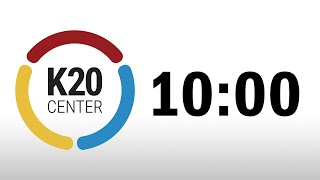 10-Minute Timer
[Speaker Notes: https://www.youtube.com/watch?v=9gy-1Z2Sa-c&list=PL-aUhEQeaZXLMF3fItNDxiuSkEr0pq0c2&index=12]
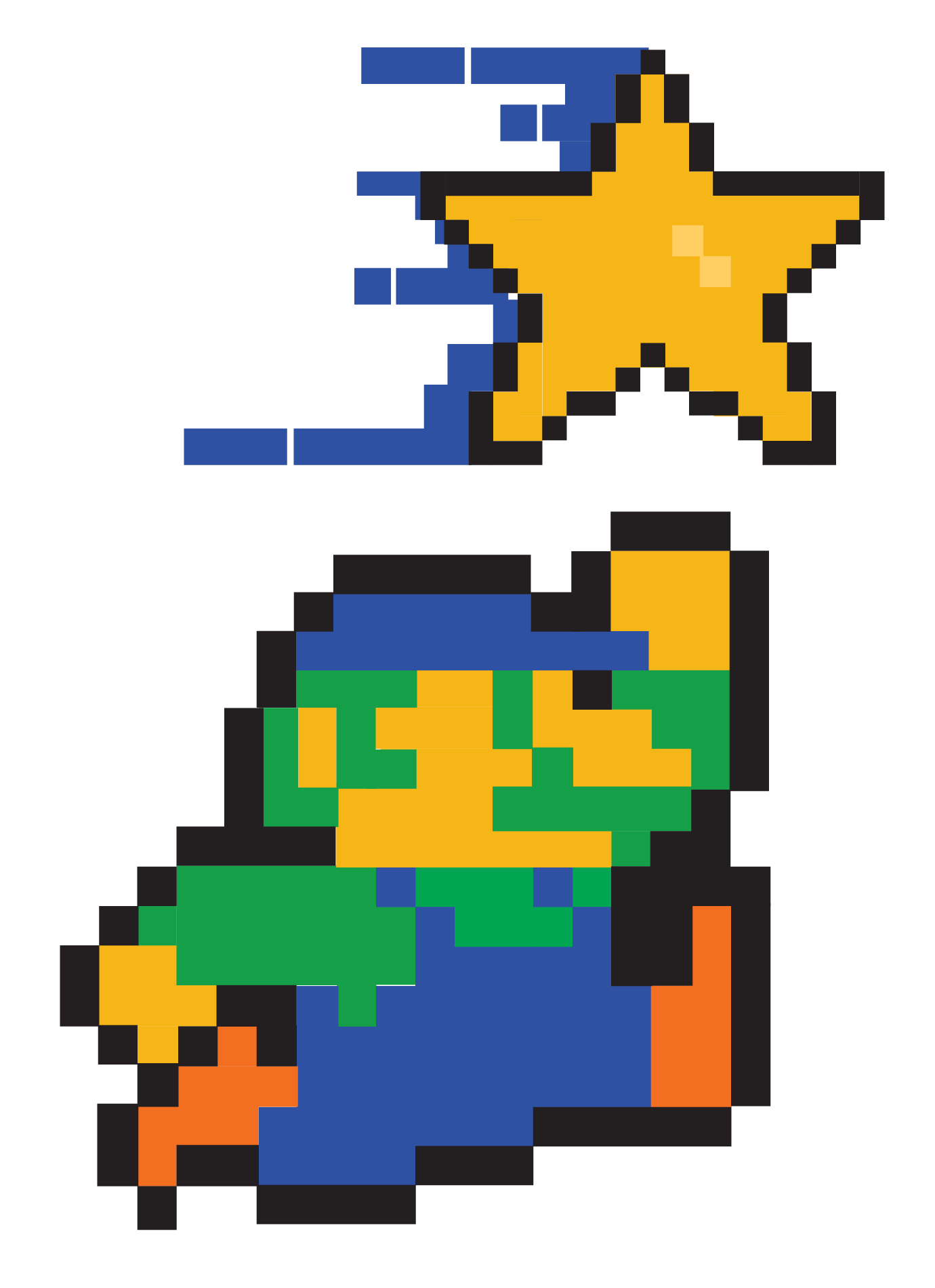 You Powered Up!